Муниципальное образование Большесельский муниципальный район
планы
начало
результаты
Решения, позволившие переломить ситуацию:  работа административных команд,  тьюторская поддержка, обмен опытом (круглые столы, совещания, мозговые штурмы)
Цель: повышение качества образовательных результатов, 
Показатели: ОИП в 2020 
от среднего значения 25.1 к 27,

Ключевые механизмы поддержки: развитие педагогов;  повышение мотивации
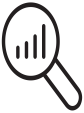 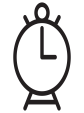 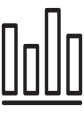 2021
2020
2021-2022
2020-2021
2020
38% -Доля ОО с ОИП ниже 36 баллов (ШНОР); 
100% -Доля ОО с ИСБШ ниже 50 (ШНСУ).

4 ОО   на поддержке
Планируемые улучшения
Воспитание, система наставничества, обмен опытом, успешность обучающихся, выстраивание системы повышения качества образования детей с ОВЗ.
Результаты: положительная динамика - прогресс 4 ОО (прирост от 47 до 1) .
Впечатляют : высокие результаты МЭ ВсОШ – Миглинской и Дуниловской ООШ, повышение метакомпетенций педагогов (коммуникативная, оценочная)
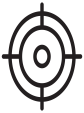 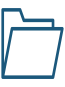 программа
механизмы
Поддержка ШНОР и ШНСУ на муниципальном уровне
[Speaker Notes: Заметки: уточняющая информация к слайду

Всего участвовали 8 школ, ОИП ниже 36 (от 15.16 до 32.96) – 3 школы и 1 ОО- 36.12; ШНСУ – 8 школ.

Впечатляют результаты МОУ Миглинская ООШ, МОУ Дуниловская ООШ, МОУ Благовещенская СОШ
Не утешают результаты МОУ Бакунинская ООШ.]